Welcome to our annual trainings.
Facilitator: Karen Wright, Master SPED, Behavior Analyst
HUMAN RIGHTS
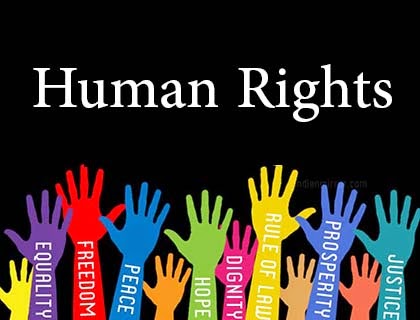 HUMAN RIGHTS
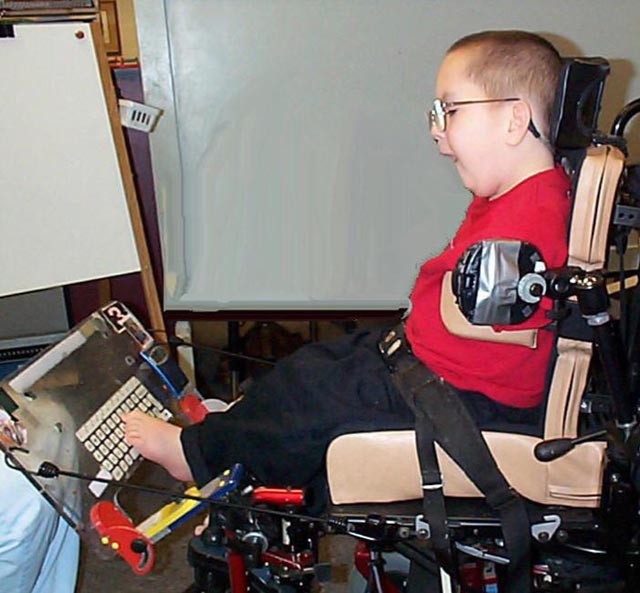 Human Rights
Individuals special needs still have rights just Iike all non-special needs individuals.
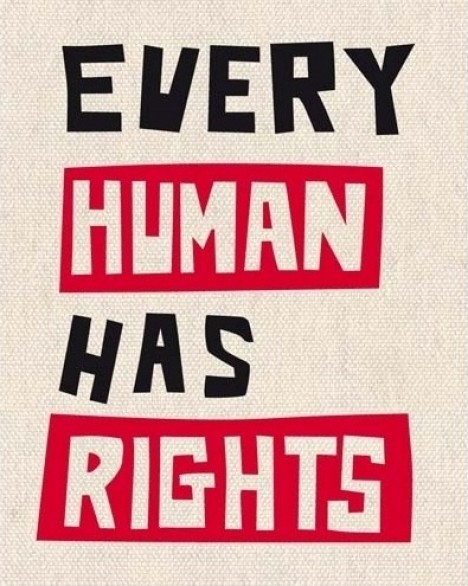 HUMAN RIGHTS
Right to exercise religious preferences.
Right to exercise political preferences.
Right to exercise sexual preferences.
Right to marry.
Right to choose own physician.
Human Rights
Guardianship
If the person has a guardian, the guardian is legally responsible making all decision for the person. 
They agency must have a copy of the guardianship papers on file.
Fire Safety
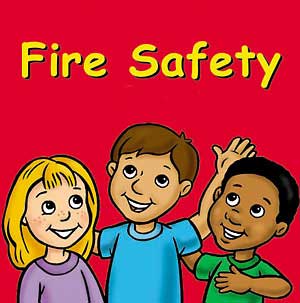 FIRE SAFETY
Ensure the home is equipped with working smoke detectors.
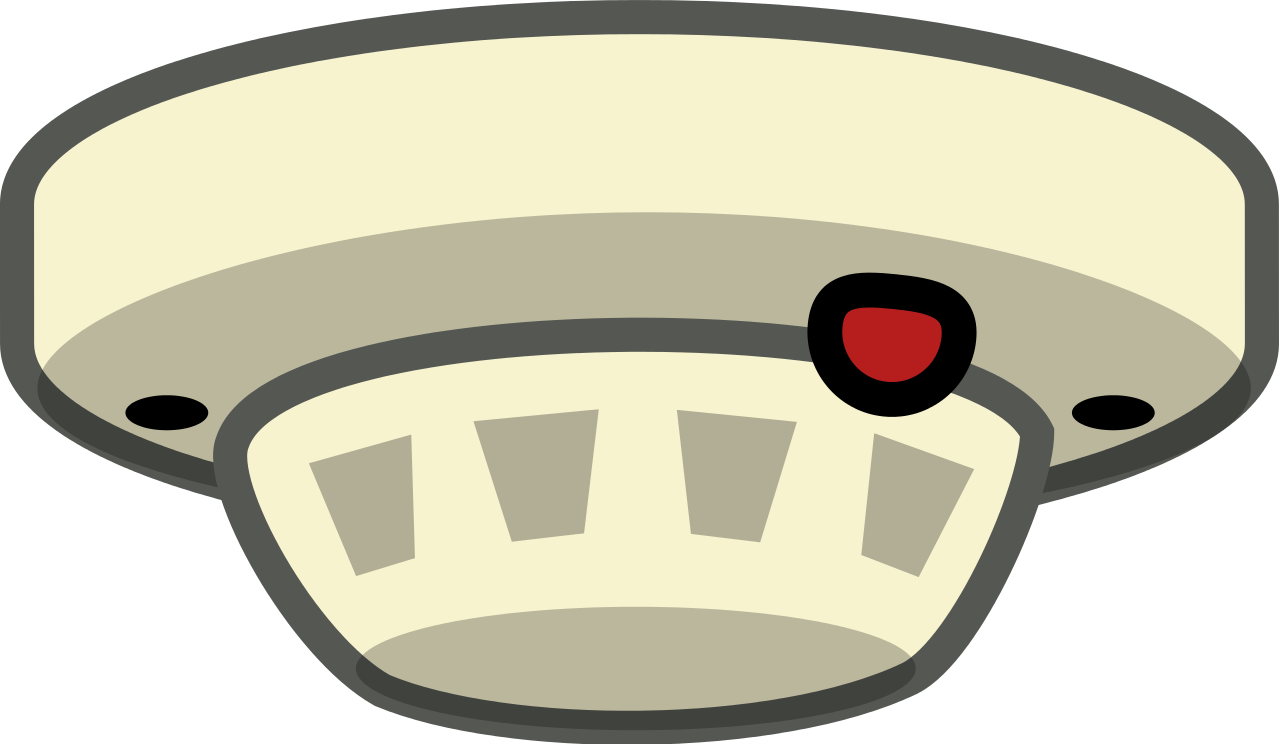 FIRE SAFETY
FIRE EXTINGUISHERS
FIRE SAFETY
Check the fire extinguishers monthly.
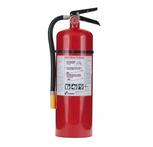 Fire Safety
The monthly checks should be documented. Also, the fire extinguisher should be inspected and certified annually by a fire protection equipment company.
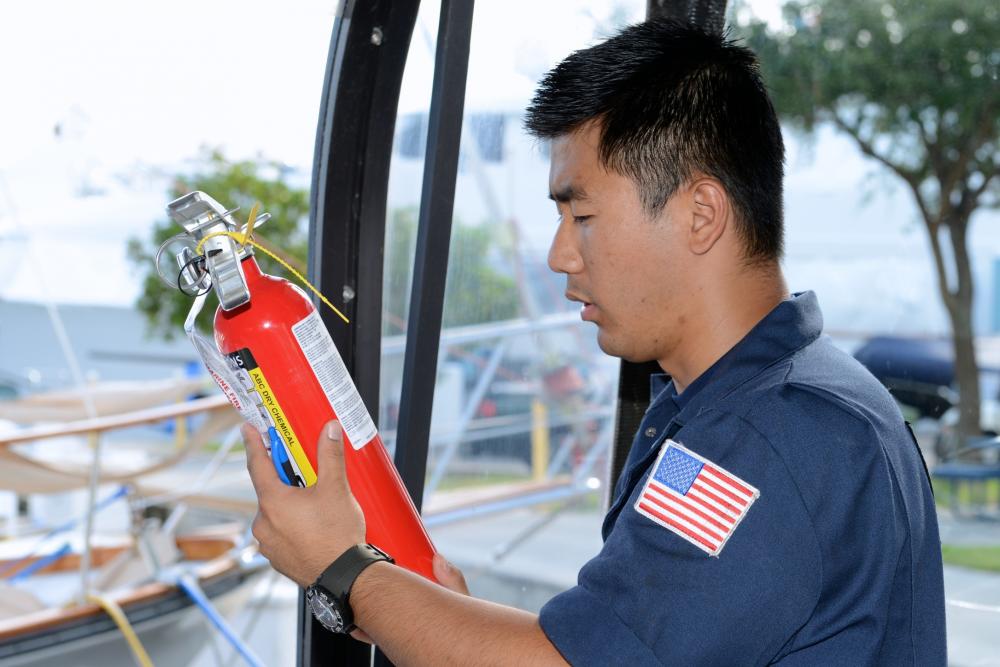 FIRE SAFETY
In the event of a fire, sound the alarm for everyone to evacuate.
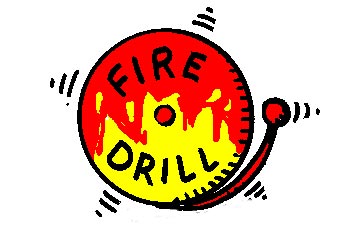 Fire Safety-Have everyone evacuate.
Fire Safety
Once outside do a head count and make sure everyone is outside.
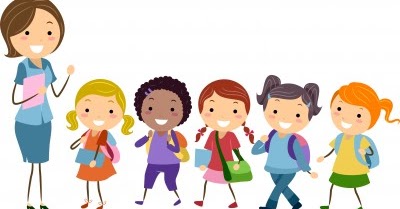 Fire Safety
If someone is on fire, do a:
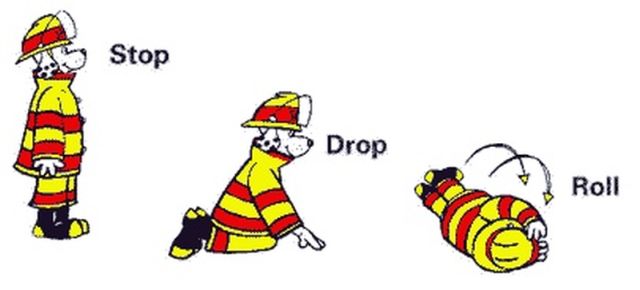 Fire Safety
If the fire is manageable, then quickly grab an extinguisher and
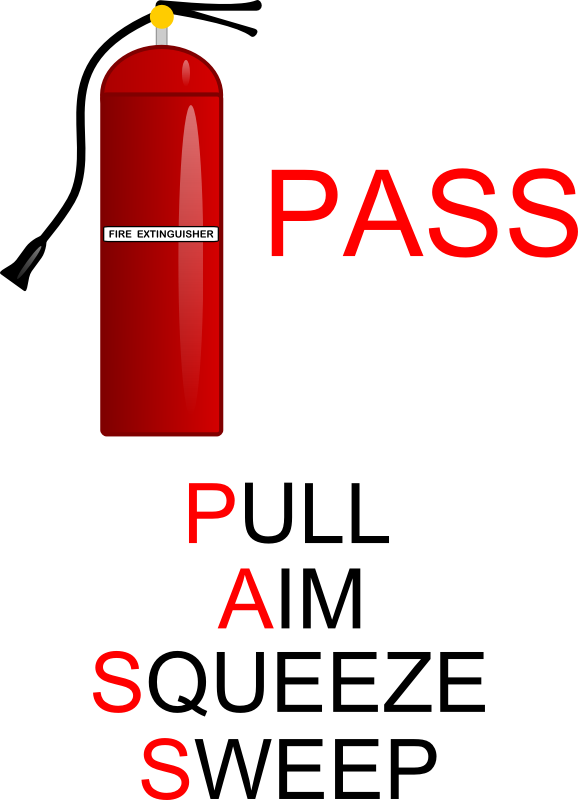 Fire Safety
Yell to the able bodied people to get out.
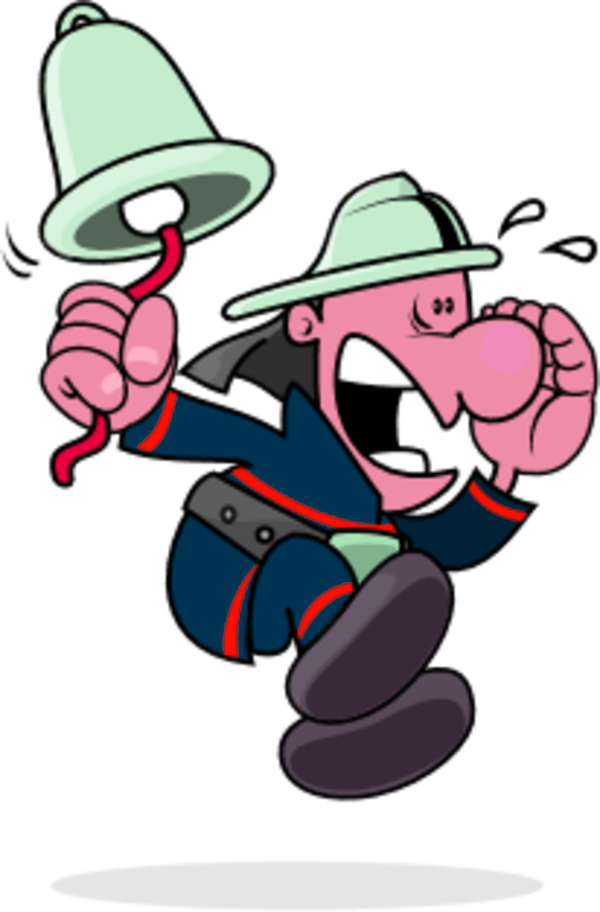 Fire Safety
Assist those who need help to evacuate.
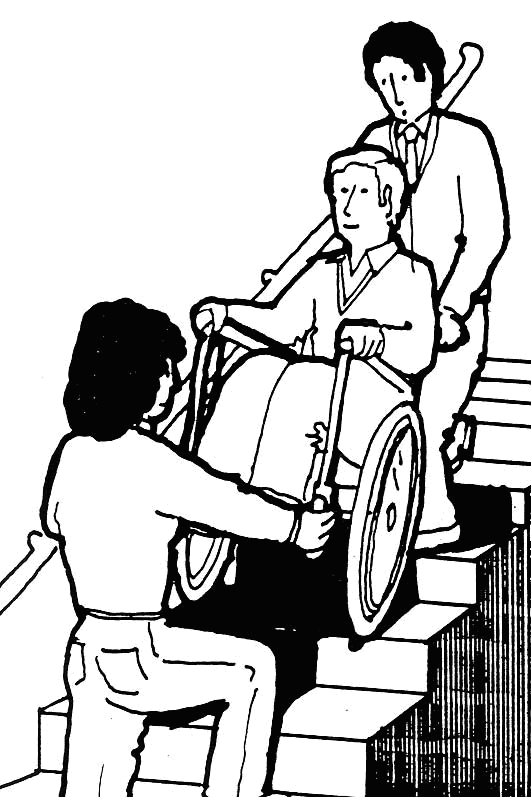